Алгоритм предупреждения суицидального поведения детей
Ознакомление педагогов и специалистов с возможными признаками суицидального  поведения
Анализ социально-психологической ситуации в детском коллективе, индивидуальная диагностика, наблюдение, опросы с целью определения степени  риска
Определение  факторов,  определяющих наличие  степени суицидальных рисков несовершеннолетних
Оценка угрозы суицидальных действий
Выбор стратегии действий в зависимости от выявленной степени угрозы суицида, имеющихся внешних и внутренних ресурсов несовершеннолетнего
При  наличии плана суицида: 
направление на консультацию к психиатру
психотерапевтическая  работа с эмоциональной сферой несовершеннолетнего;
поиск альтернативных способов решения проблемной ситуации на основе межведомственного подхода.
При наличии суицидальных мыслей: 
активное слушание, исследование мотивов; 
фокусирование внимания на сильных сторонах личности ребенка, на особенностях его самооценки и «Я – концепции», на его представлениях о будущем.
При наличии суицидальных намерений:  
составление плана конструктивных действий по выходу из проблемной ситуации, с привлечением специалистов; 
поиск эмоциональной поддержки в референтной группе; 
укрепление желания жить, с развитием представлений о временных перспективах.
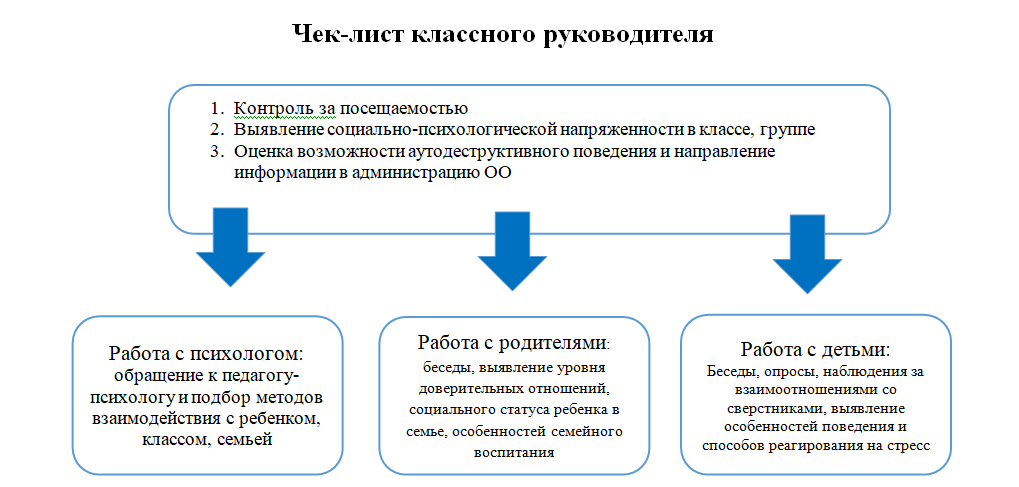 Варианты реагирования на травмирующую ситуацию (Мариновская И.Д., Цветков В.Л.)
1) Пессимистическая реакция. Изменение настроения и мироощущения с доминированием негативных оценок себя, окружающего и будущего, мрачностью мировоззрения (реактивная депрессия как таковая). Риск самоубийства наиболее высок.   
2) Реакция отрицательного баланса. «Рациональное подведение» итога жизненного пути с твёрдым убеждением, что дальше жить не стоит. Суицидальный риск высокий.
 3) Реакция дезорганизации. Тревога, ощущение неопределённости с потерей точки опоры. Суицидальный риск высокий.
 4) Реакции эмоционального дисбаланса. Преобладание стойких нарушений настроения, сужение круга общения. Риск самоубийства средний.
 5) Реакция демобилизации. Мучительное переживание безнадёжности, отверженности, одиночества. Суицидальный риск средний.
 6) Реакция оппозиции. Противопоставление себя как личности окружающему миру, высокий уровень агрессивности. Риск суицида средний. 
  
Длительность данных реакций – от нескольких дней до трёх месяцев.
Бесплатные анонимные телефоны доверия
Всероссийский Детский телефон доверия (бесплатно, круглосуточно) 8-800-2000-122. Психологическое консультирование, экстренная и кризисная психологическая помощь для детей и подростков в трудной жизненной ситуации и их родителей. 
 «Детский телефон доверия» Центра экстренной психологической помощи Московского городского психолого-педагогического университета
(бесплатно, круглосуточно) 8 (495) 624- 60-01 или 8-800-2000-122. Психологическое консультирование, экстренная и кризисная психологическая помощь для детей и подростков в трудной жизненной ситуации и их родителей. 
Телефон доверия неотложной психологической помощи (Московская служба психологической помощи населению) (бесплатно, круглосуточно): 051 (с городского телефона); с мобильного телефона (МТС, Мегафон, Билайн) 8-495-051 - услуги оператора связи оплачиваются согласно тарифному плану.
Горячая линия «Дети Онлайн» (бесплатно, с 09-00 до 18-00 по рабочим дням) 8-800-250- 00-15. Консультирование взрослых по вопросам: как оградить детей от негативного контента, преследования, шантажа, домогательства в Интернете. 
Горячая линия Центра экстренной психологической помощи МЧС России (бесплатно, круглосуточно): 8 (499) 216-50-50 (при звонке из другого города или страны оплачивается междугородняя связь). Психологическое консультирование взрослых по различным вопросам: острые кризисные ситуации, вопросы личностного развития, семейные или профессиональные проблемы. 
ГБОУ города Москвы «Городской психолого-педагогический центр Департамента образования города Москвы» (ГБОУ ГППЦ ДОгМ). тел.: 8 (499) 172-10-19; 8 (499) 613-52-14 Оказание бесплатной очной психологической помощи детям и их родителям. Проведение мероприятий первого и второго уровней профилактики суицидального поведения обучающихся. 
Центр экстренной психологической помощи ГБОУ ВПО «Московский городской психолого-педагогический университет» г. Москва, Шелепихинская набережная, д. 2А тел.: 8 (499) 795-15-01; 8 (499) 795-15-07 7 Оказание экстренной психологической помощи субъектам образовательной среды, психологическое консультирование детей, родителей, работников сферы образования в кризисных ситуациях. 
ГБУ «Московская служба психологической помощи населению» Департамента социальной защиты города Москвы (ГБУ МСППН) г. Москва, 2-ой Саратовский проезд, д. 8, кор. 2 тел.: 8 (499) 173-09-09. Консультации по вопросам семьи и брака, детско-родительским взаимоотношениям, внутриличностным конфликтам, психологическому здоровью, профориентации (самостоятельное обращение с 14 лет; для детей от 10 до 14 лет – с родителями). Департамент здравоохранения города Москвы 
Городское консультативно-психиатрическое диспансерное отделение ГБУ здравоохранения города Москвы «Научно-практический центр психического здоровья детей и подростков им. Г.Е. Сухаревой Департамента здравоохранения города Москвы» г. Москва, 5-й Донской проезд, д. 21А тел.: 8 (495) 954-20-74 (пон.-пят. с 9.00 до 18.00, суб. с 9.00 до 14.00) Стационар, включающий в себя 11 лечебно-диагностических отделений, в том числе отделения для лечения наиболее тяжелых форм психических расстройств (острые психозы, шизофрения, расстройства с выраженными нарушениями поведения и суицидальными проявлениями, умственная отсталость), отделение для комплексной лечебно-реабилитационной и педагогической работы с детьми и подростками с пограничными формами психических расстройств, Условия: - самостоятельное обращение с 15 лет; для детей до 15 лет с родителями; - обращение по паспорту, полису; - бесплатные консультации для москвичей; для иногородних: самостоятельное обращение – платно, по направлению Департамента здравоохранения - бесплатно.
 МЧС России Единый номер спасения: 112 ∙ Центр экстренной психологической помощи МЧС России г. Москва, Угловой переулок д. 27 стр. 2, тел: 8 (499) 216-50-53 Оказание экстренной психологической помощи населению, пострадавшему при чрезвычайных ситуациях. Оказание экстренной психологической помощи осуществляется в ходе проведения эвакуации пострадавших, в пунктах временного размещения, при сопровождении массовых и траурных мероприятий, в том числе при проведении процедуры опознания.